2. Le contenu de la cavité abdominale
1
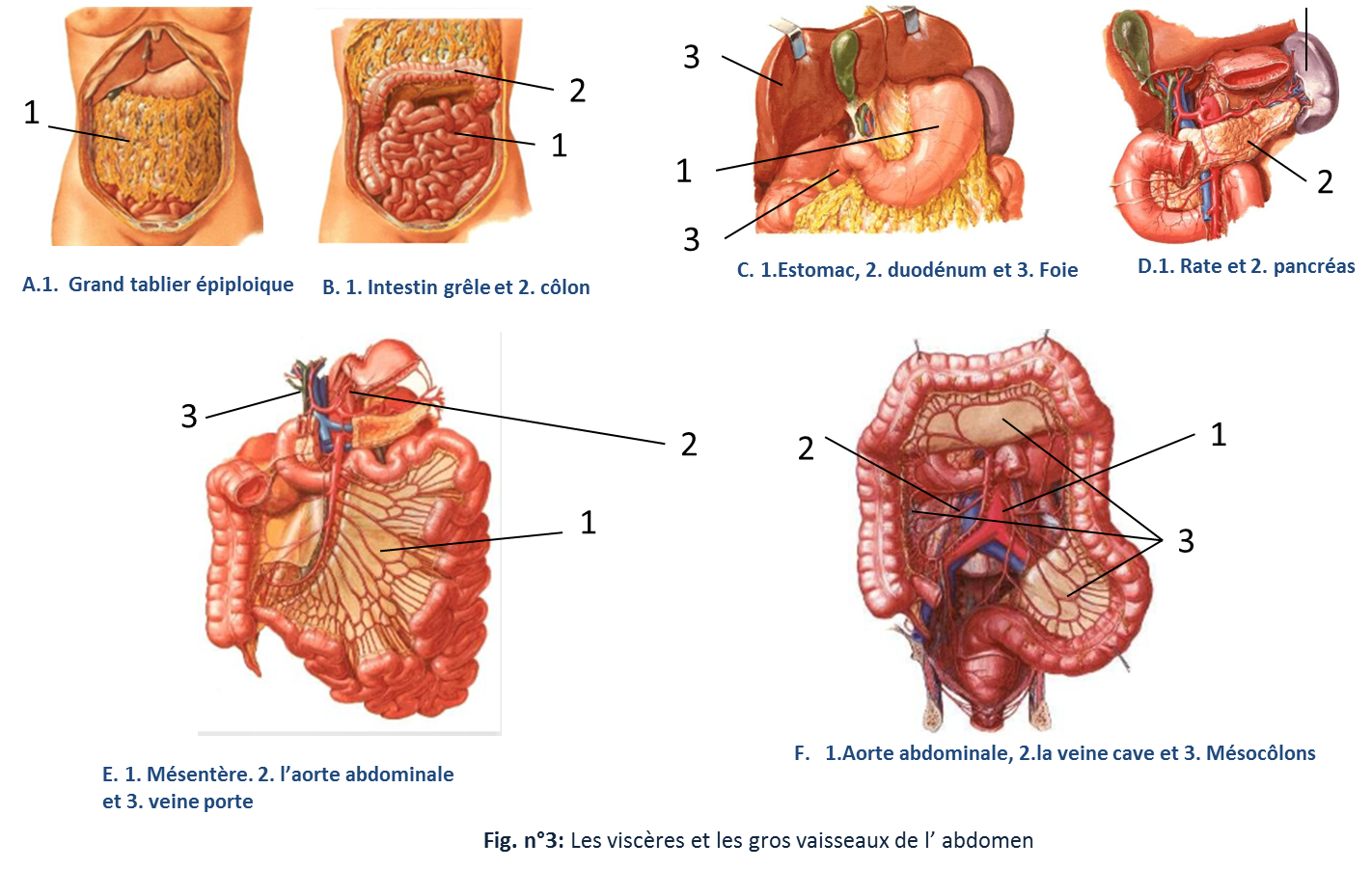 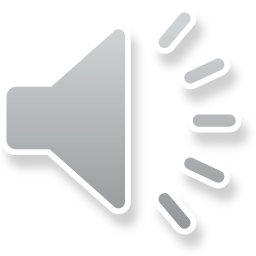 [Speaker Notes: 2. Le contenu  de  la cavité abdominale : on distingue:
Des organes pleins : le foie, la rate et le pancréas. Ils sont caractérisée par leurs attaches vasculaires et ligamentaires, leur capsule et la richesse de leur vascularisation.  Le foie  occupe  l’HCD et l’épigastre, et la rate est  au niveau de L’HCG, Le pancréas est plus profond, il est derrière l’estomac,
Des viscères  creux : l’estomac  et le duodénum  au niveau de l’épigastre, l’intestin grêle et le colon sont couvert par le grand tablier épiploїque. 
Leurs  méso:  le mésentère et  les mésocôlons 
Vaisseaux  sanguins:  L’aorte abdominale et ses branches, la veine cave  et la veine porte et ses branches]